X
ME Start Point
Y-Chamber Flange
X=10.31750 m
Y=21.06680 m
Z=30.04165 m
Right-Handed
Survey
Reference
Monument
X=10.0 m
Y=20.0 m
Z=30.0 m
Z
Y
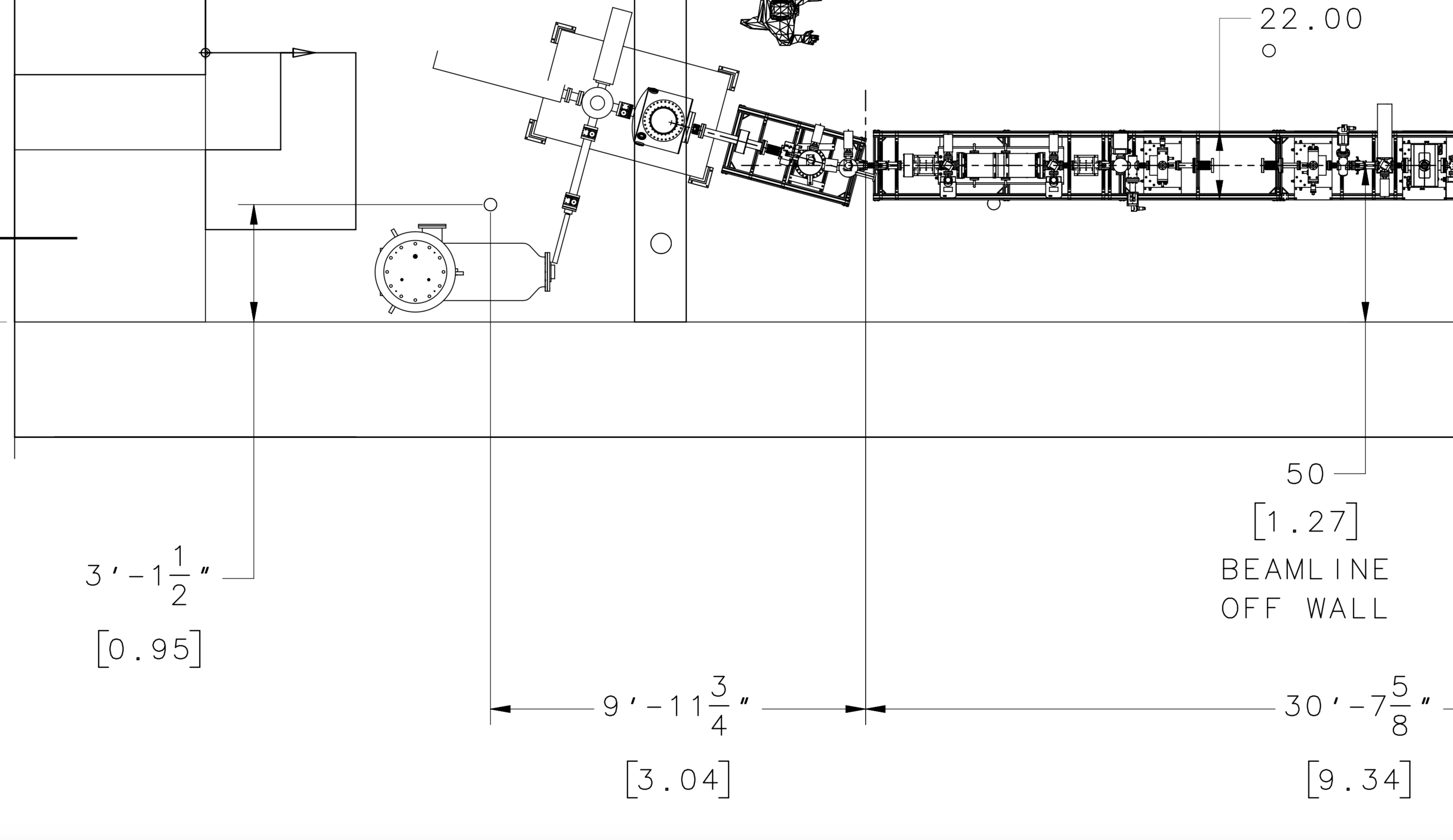 Beam line elevation 42”